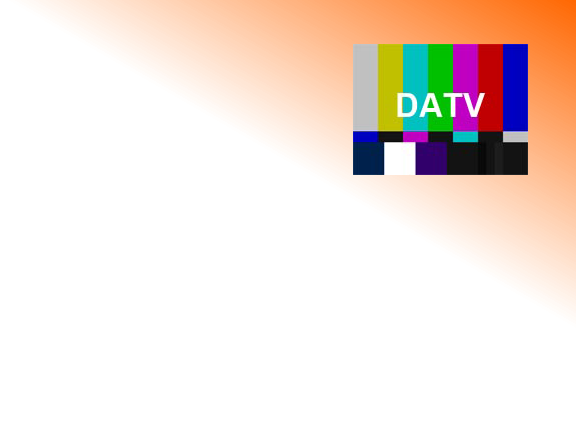 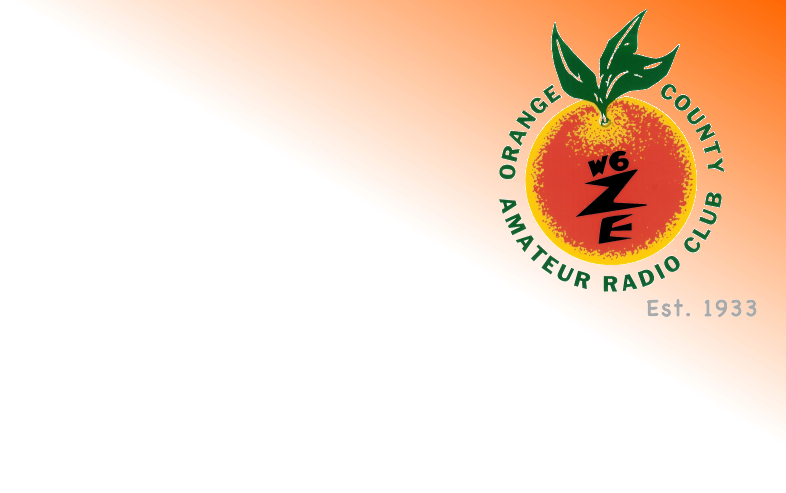 2017 JPL DATV Presentation
Pasadena, CA
Current Advances 
in Digital-ATV
by
Ken Konechy 	W6HHC
W6HHC@ARRL.net
Robbie Robinson  KB6CJZ
KB6CJZ@ARRL.net
Digital-ATV
The Presentation Authors….
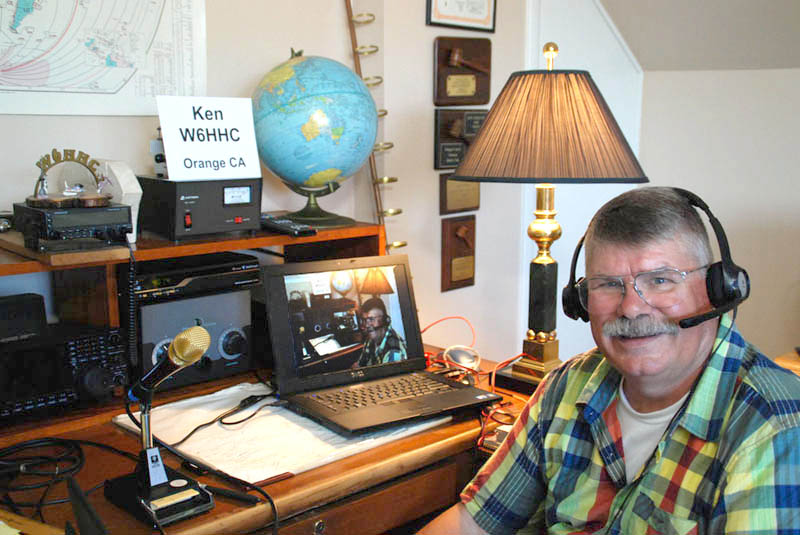 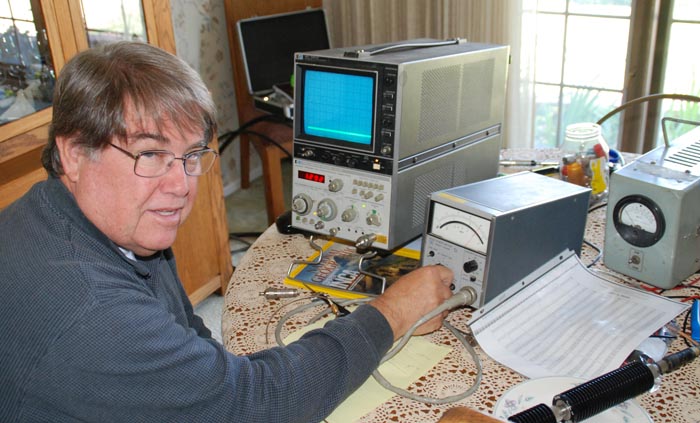 Ken W6HHC
Robbie KB6CJZ
2
Digital-ATV
Digital-ATV technology allows Video Quality to exceed analog-ATV
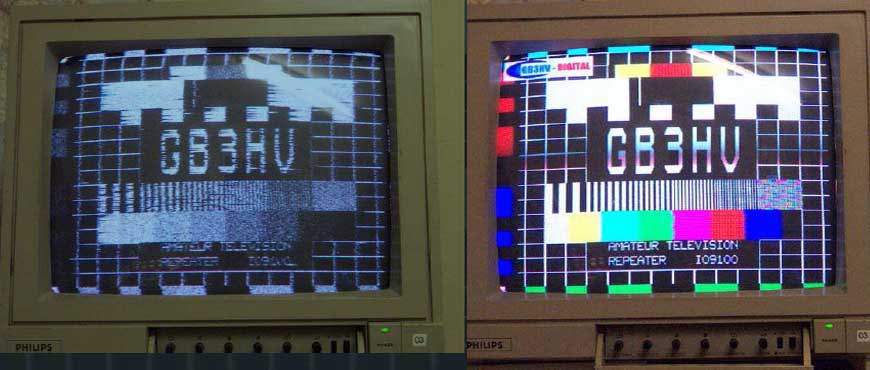 Comparison of analog video and an DATV video using the same antennas with weak sigs 
(courtesy of G8GTZ & GB3HV)
3
Digital-ATV
Status of Digital-ATV Today
DATV Video Quality can exceed analog ATV

 Few hams transmit DATV in USA today

 European DATV is very active and growing

 Australia/New Zealand have lots of DATV activity

 In 2017, there are finally 16 DATV-repeaters in USA

 Digital-ATV transmitters had been expensive

 US $900-and-up for MPEG/DVB-S Encoder/Transmitters 
 
 DATV Transmitter was cost barrier for most in USA
4
Digital-ATV
Block Diagram of DATV Station
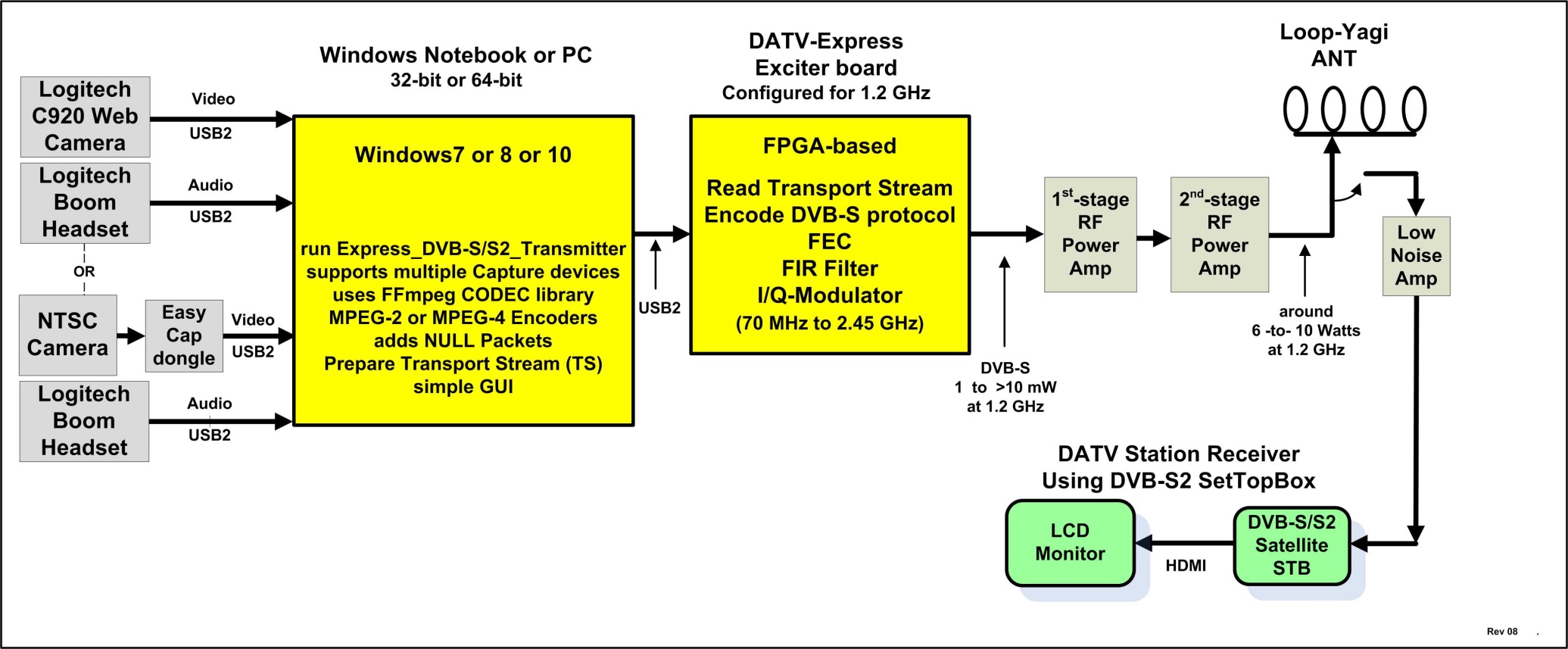 Typical System Block Diagram for DVB-S DATV Station
5
Digital-ATV
Different Protocols used for DATV
DVB-S  (satellite based)

 DVB-S2 (satellite for HDTV)

 DVB-T (terrestrial reception)

 ATSC (commercial terrestrial reception in US)

 ITU-T J.83B (US/Canada cable television)
6
Digital-ATV
DVB-S Protocol used for DATV
DVB-S  is used for commercial satellite downlinks

 DVB-S was designed for commercial SD-DTV

 Protocol allows only QPSK Digital modulation
 
 Protocol typically calls for MPEG-2 encoding 

 RF bandwidth is variable = 1.33 x Symbol-Rate
 
 Hams have hacked RF bandwidth down to 0.5 MHz

 very widely used by hams
7
Digital-ATV
DVB-S2 Protocol used for DATV
DVB-S2  used for commercial satellite downlinks
 DVB-S2 was designed for commercial HD-DTV
 Protocol allows following digital modulations: 
QPSK (2-bits/symbol)
8PSK (3-bits/symbol)
16APSK (4-bits/symbol)
32APSK (5-bits/symbol)

 Protocol typically calls for MPEG-4 encoding 
 RF bandwidth is variable = 1.2 x Symbol-Rate
 There are licensing issues for ham radio usage
8
Digital-ATV
DVB-S2 Protocol – modulation technologies
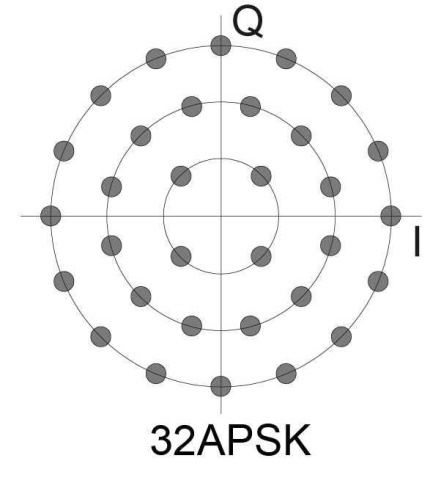 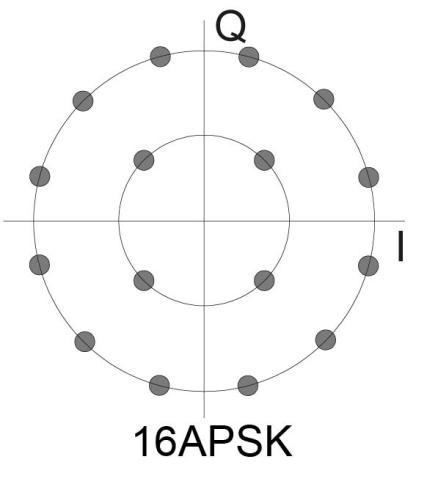 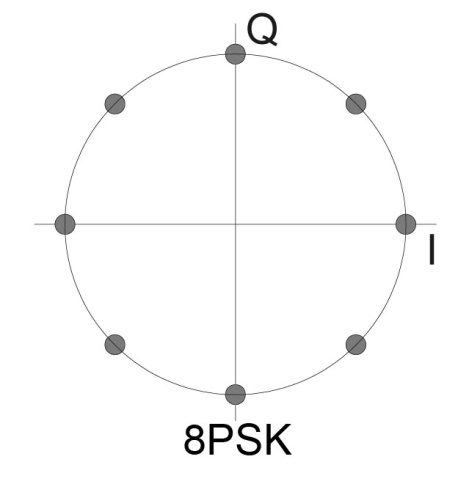 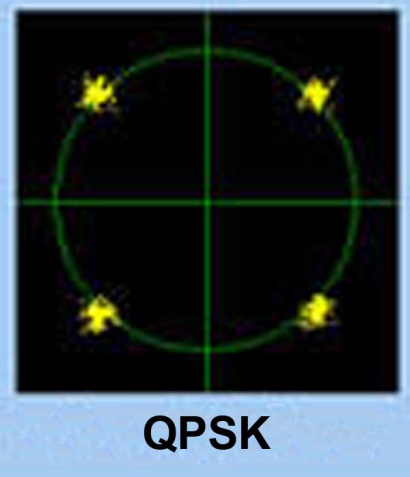 9
Digital-ATV
DVB-T Protocol used for DATV
DVB-T was designed for commercial SD-DTV
 COFDM protocol allows these digital modulations: 
QPSK (2-bits/symbol)
QAM-16 (4-bits/symbol)
QAM-64 (6-bits/symbol)
 	 
 RF bandwidth can be 1, 2, 3, 4, 6, 7, or 8 MHz
 increasing usage by hams (repeater downlink)
 Used by Amateur Television Network in LA mountains
10
Digital-ATV
DVB-T Protocol used for DATV
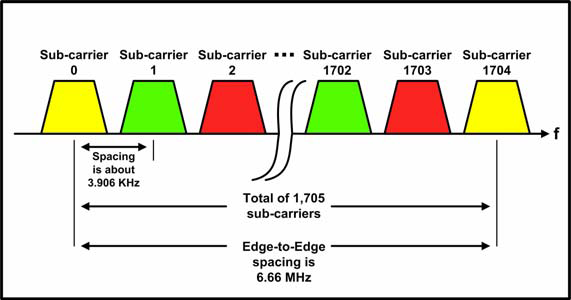 COFDM technology allows 1705 sub-carriers (or more)
11
Digital-ATV
ATSC Protocol used for DATV
ATSC is used for US commercial TV reception
 ATSC was designed for commercial HD-DTV
 Protocol allows only one digital modulation: 
8-VSB (3-bits/symbol)
	
Protocol typically calls for MPEG-2 video encoding and Dolby (AC3) sound encoding
 RF bandwidth fixed at 8 MHz
 Dolby licensing issues for ham radio usage
 no current active ham experiments
12
Digital-ATV
RF Exciters for ham DATV
SR-Systems – MiniMod exciter + MPEG-2 encoder 
DVB-S , DVB-T – about $875 as received in USA
DVB-S2 and ATSC – costs additional…also H.264 encoder was $900 additional

 DATV-Express – exciter board + PC
DVB-S –  $300 + shipping
DVB-S2 - $300 + shipping
DVB-T – (experimental 2 MHz bandwidth) $300 + shipping

 Portsdown Project – exciter board + RPi-3
DVB-S –  modulator blank PCB & blank filter PCB US$21 + parts + soldering + ship
DVB-S –  can use DATV-Express as modulator board $300 + shipping
13
Digital-ATV
RF Exciters for ham DATV – cont’d
HiDes – exciter with MPEG-2 encoder + PC
DVB-T – model UT100B Tx/Rx about $250 + shipping on e-bay
DVB-T – model HV200E standalone (with MPEG-2 and H.264) $658 on e-bay

 BATC – DTX1 exciter with MPEG-2 encoder
DVB-S – “standalone” model DTX1 about US$590 + shipping(?) on BATC shop
14
Digital-ATV
DATV Receivers – Ham-designed DVB-S/DVB-S2 Receiver and DATV Analyzer
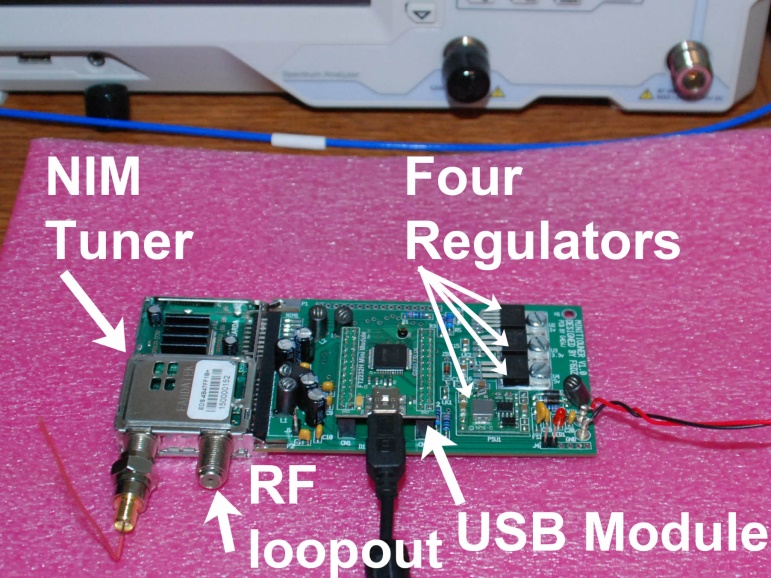 MiniTiouner Low Symbol Rate designed by Jean Pierre Courjaud F6DZP
Allows Reduced-Bandwidth DATV (RB-DATV) for small BW & more signal robustness with reasonable reduction in Frame-Rate
S/N (C/N) improves 3 dB every time receiver RF bandwidth is cut in half
15
Digital-ATV
DATV Receivers – Ham-designed DVB-S/DVB-S2 Receiver and DATV Analyzer
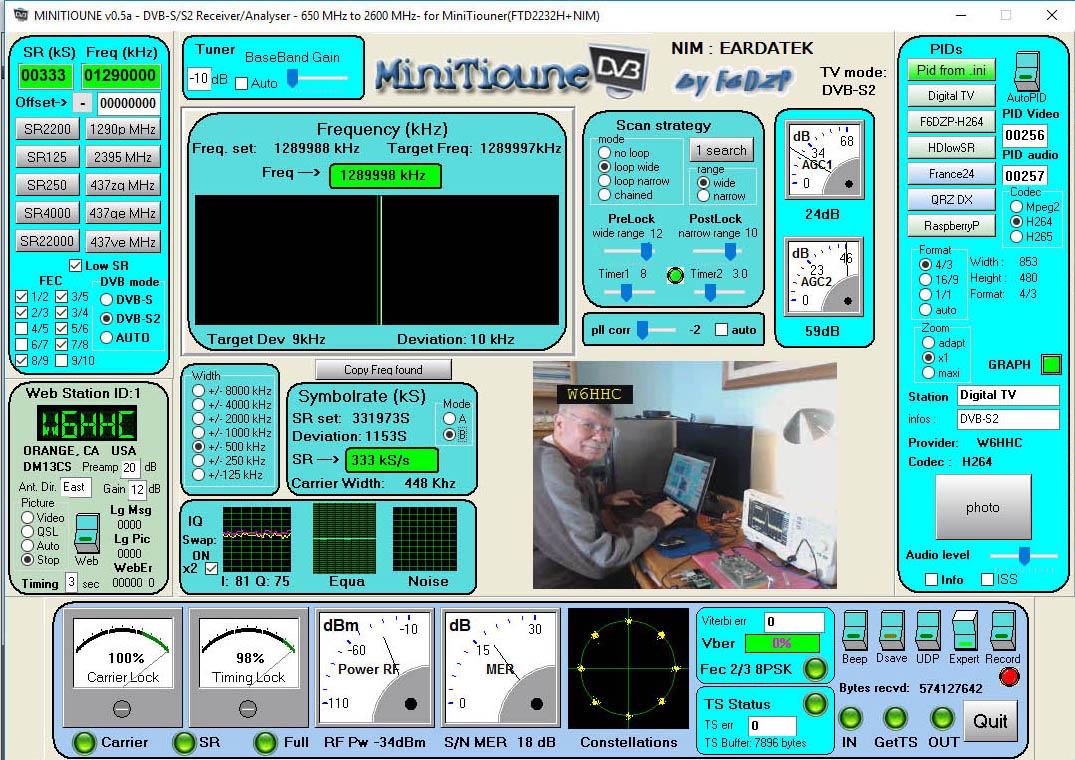 MiniTiouner can not only full-screen-display the received DATV video, but is a powerful analyzer of DVB-S and DVB-S2 signals in the “Expert Mode”.
16
Digital-ATV
DATV Receivers - Low Symbol Rates were a blocker
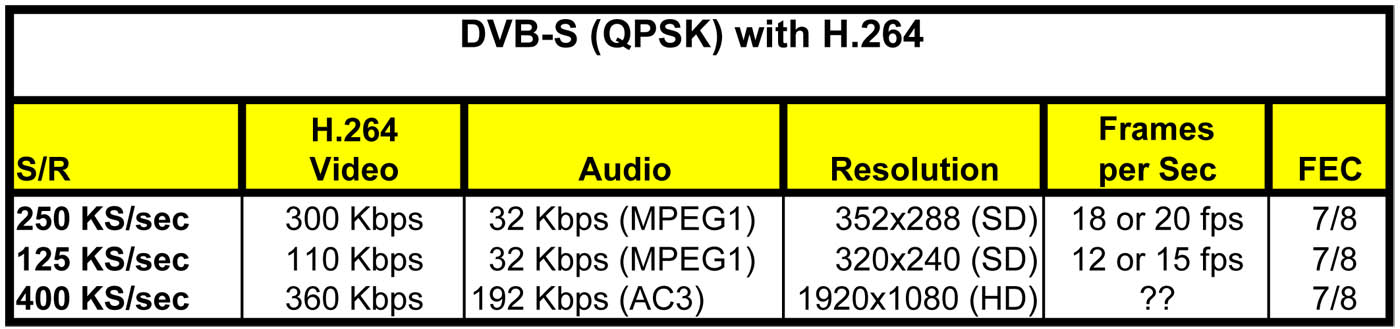 MiniTiouner Low Symbol Rate testing by Jean Pierre Courjaud F6DZP 
Commercial Receivers could not receive SR less than about 1500 KS/sec
S/N (C/N) improves 3 dB every time receiver RF bandwidth is cut in half
17
Digital-ATV
Goals of the DATV-Express Project
Significantly reduce price of  Digital-ATV transmitters 

Provide Plug-and-Play hardware board to minimize home construction.
 Provide open platform for future DATV development

 Help educate community about new technologies

 Get more DATV stations on-air 

 Encourage wider audience to get ham licensed

 Byproduct can be Software Defined Transmitter from   	70 – 2450 MHz ham bands with a B/W of up to 10 MHz
18
Digital-ATV
The DATV-Express Project Team
Charles Brain	- G4GUO	Ferring, England

 Ken Konechy 	- W6HHC	Orange, CA, USA

 Art Towslee		- WA8RMC	Columbus, OH, USA

 Tom Gould		- WB6P	Portland, OR, USA
19
DATV-Express
DATV-Express board internal block diagram
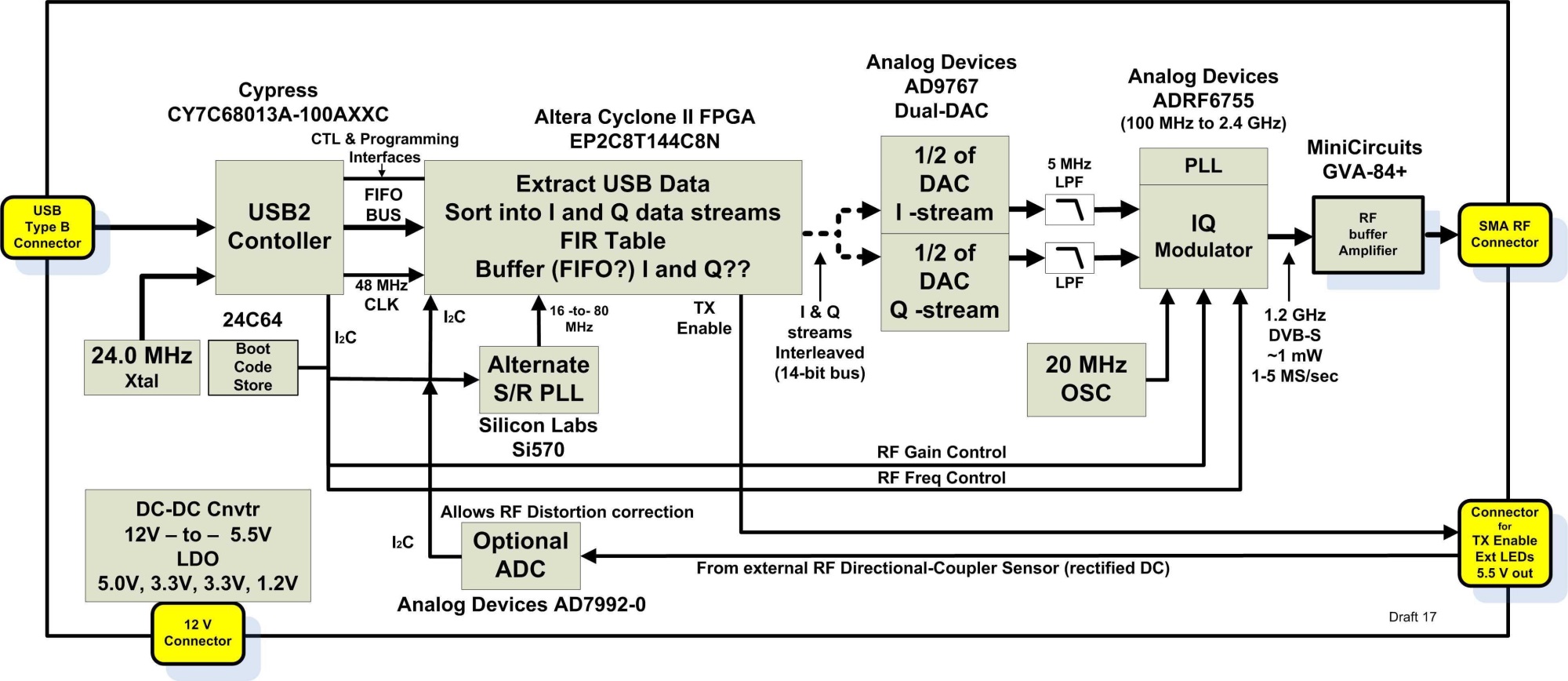 Block Diagram for DATV-Express Hardware Board
20
DATV-Express
DATV-Express hardware board
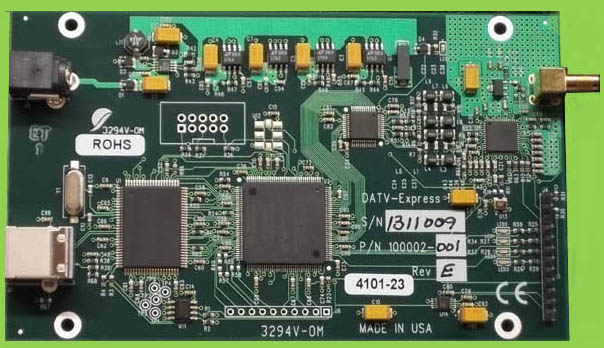 21
DATV-Express
DATV-Express System Specs
DVB-S protocol is tested and released
 All IQ modulations fully tested
 Frequency Range:
  	70–2450 MHz   (Modulator chip specification)
 Symbol-Rate:
Adjustable: 125 Ksymb/sec to 5 MSymb/second 
 Forward Error Correction is selectable
 RF output ~ 1-20 mW buffered (SMA connector)
 USB Webcam or Video Capture card for NTSC/PAL
 PC Operating System – first Ubuntu-32/64-bit 
Then was quadcore-ARM w/ Libuntu, 
Then was Windows10 -32/64-bit
22
DATV-Express
Clean DVB-S 1.2 GHz spectrum
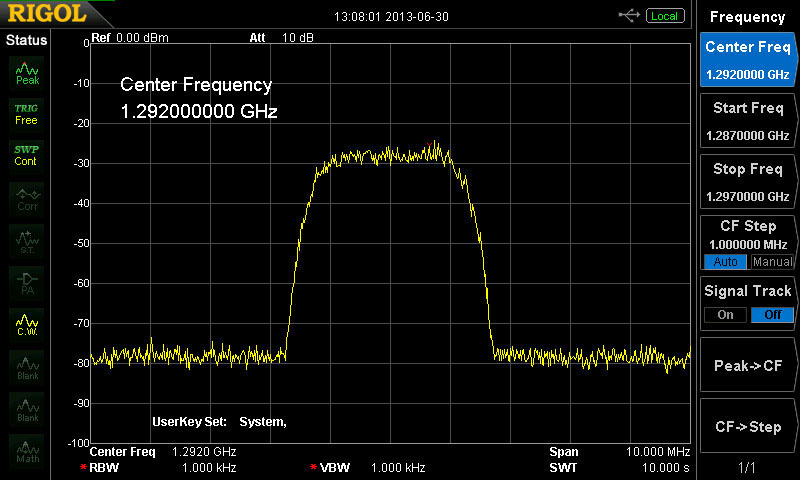 Barefoot board RF output – has 47 configurable levels of RF output
23
DATV-Express
DATV-Express capable of other DATV protocols used by hams
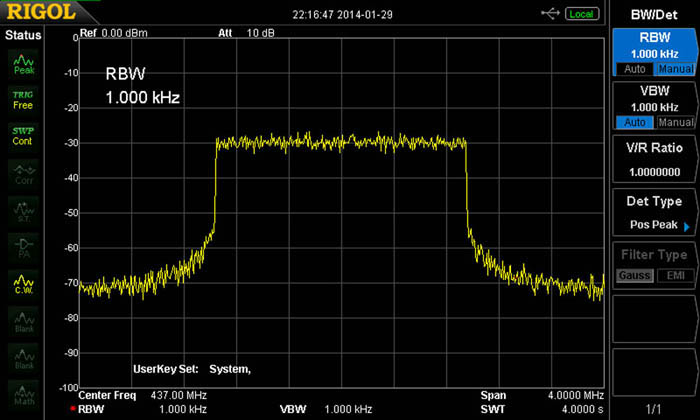 Testing DVB-T (2K mode) protocol at 2 MHz bandwidth on 437 MHz    (using 4096-point iFFT math - with NO alias spurs)
24
DATV-Express
GNU Radio with DATV-Express
Alex OZ9AEC has developed gnuradio “sink” module for DATV-Express – (see Github URL at end)
Ron W6RZ has adapted gnuradio to run DVB-S2 32APSK
W6RZ uses DATV-Express DVB-S2 code and tested with BladeRF & Novra S300V DVB-S2 STB at up to 10 MSym/s.
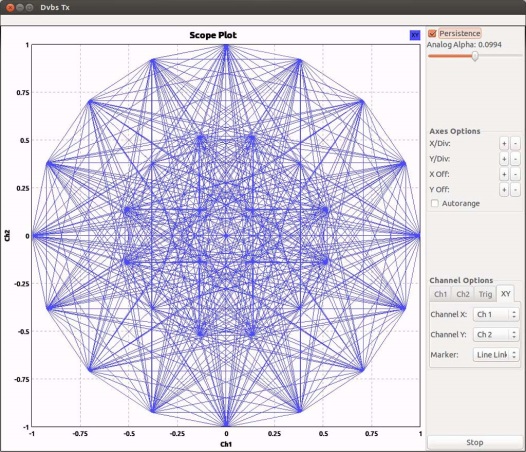 25
DATV-Express
Raspberry PI
Raspberry PI 3 has quad-core-ARM at 700 MHz

Raspberry PI 3 typically uses Raspbian Jesse Lite OS

Originally designed for education market

Raspberry-Pi-3 is used by Portsdown Project in Europe

Portsdown Project can use either Portsdown modulator brd
   or the DATV-Express board as modulator
26
DATV-Express
Raspberry PI – DVB-S Portsdown Project
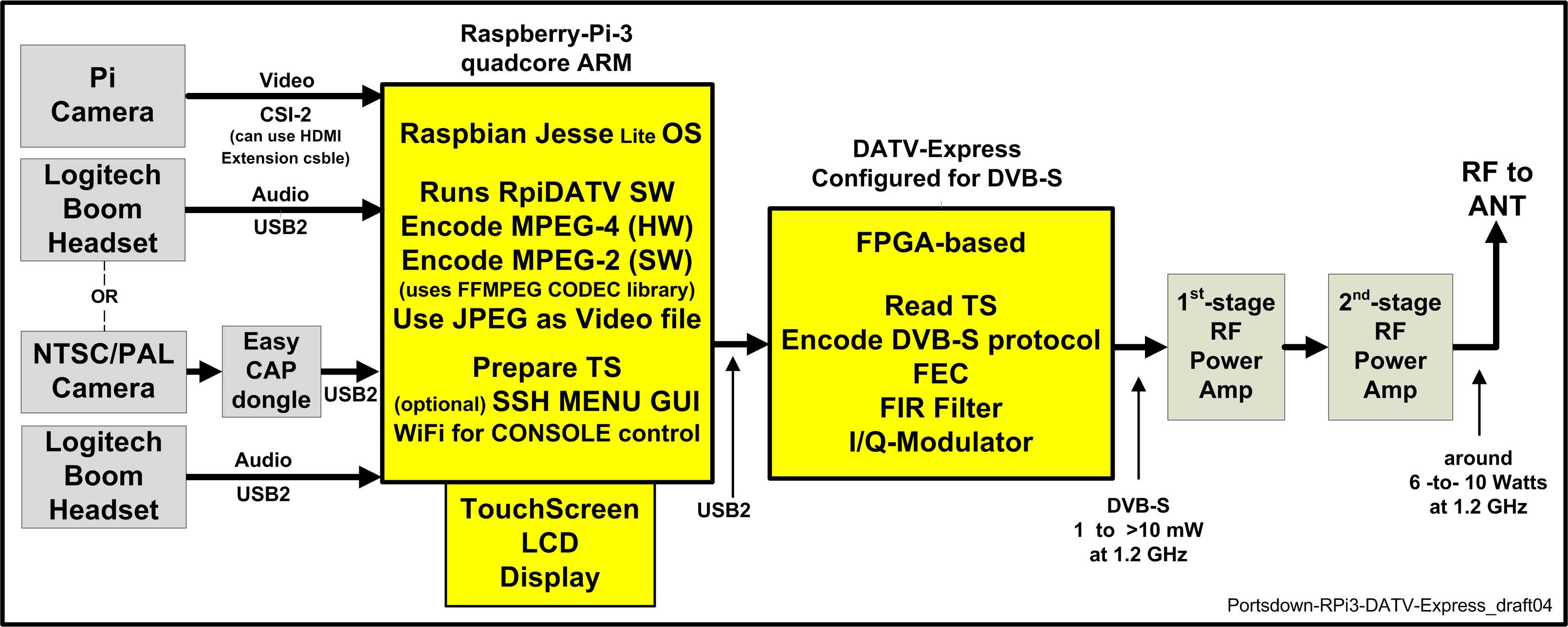 Portsdown Project using RPi-3 / RpiDATV SW / DATV-Express modulator
27
DATV-Express
Raspberry PI – DVB-S Portsdown Project
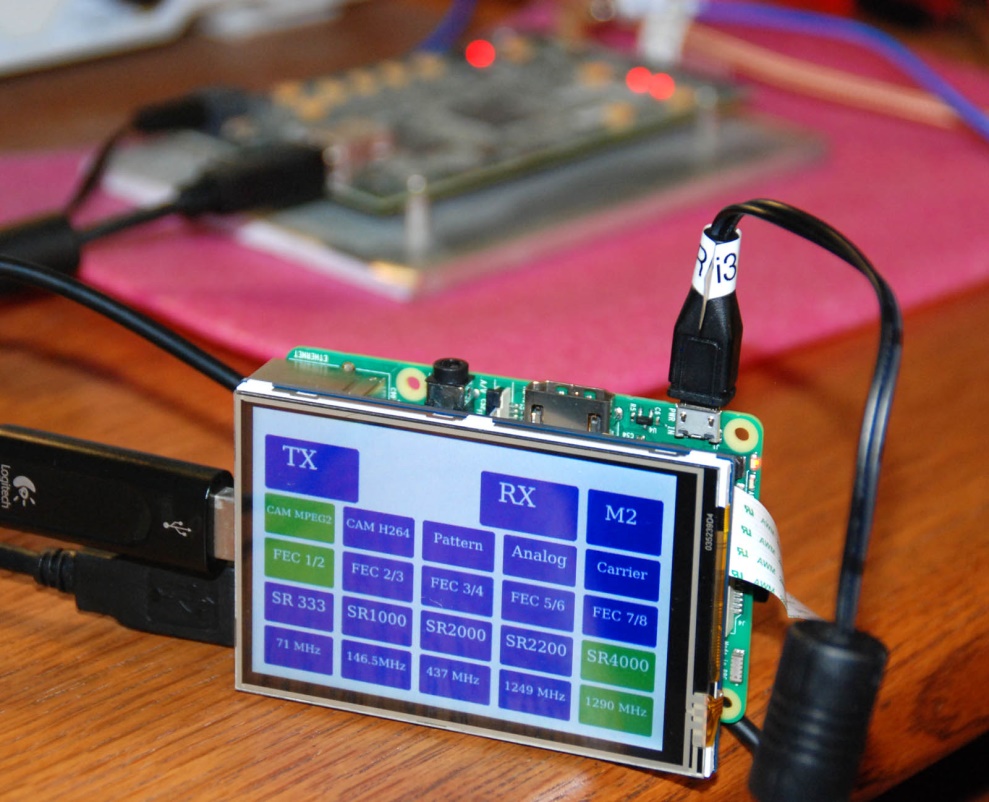 Portsdown Project using RPi-3 / RpiDATV SW / DATV-Express modulator
28
DATV-Express
Conclusion and Plans
DATV-Express Ubuntu 32/64-bit Code for PC is finished
DATV-Express Windows10 Code for PC is finished 

Always looking for volunteers to help with software

Focus now is now porting to LimeSDR hardware board
    (bigger FPGA & hardware for both Transmitting and Receiving)

Source files are available 
	 (Software, FPGA coding, gerbers,  etc.)

Beginnings of source code repository at  https://github.com/G4GUO/datvexpress_gui.git
Digital-ATV
British ATV Club - Digital Forum			
		www.BATC.org.UK/forum/
 CQ-DATV online (free monthly) e-magazine (ePub and PDF format)
		www.CQ-DATV.mobi
 OCARC library of newsletter DATV articles 	 
		www.W6ZE.org/DATV/
 TAPR Digital Communications Conference proceedings (free downloads)
		www.TAPR.org/pub_dcc.html
 Yahoo Group for Digital ATV  		
		http://groups.yahoo.com/group/DigitalATV/ 
 DATV-Express project website
		www.DATV-Express.com
 HiDes (Taiwan) DVB-T D-ATV (Boards – and standalone) 	
		www.HiDes.com.tw/product_cg74469_eng.html
  Portsdown Project for DATV (RPi3-based BATC project for DVB-S)
 	http://batc.org.uk/forum/viewforum.php?f=103  
SR-Systems (Germany) D-ATV components(Boards) 	
		www.SR-systems.de   and   www.D-ATV.org